Повторительно-обобщающий урок по теме:

        Отрасли права
Отрасли права
?
?
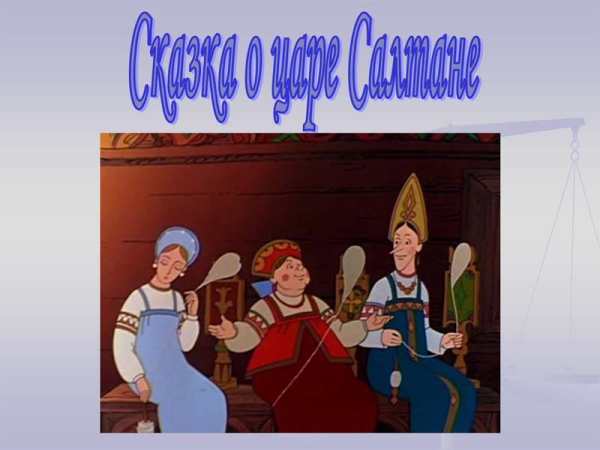 Задача 1. 
В период брака Олег создал свою фирму. Во время бракоразводного процесса его супруга Ирина предъявила исковое заявление о разделе имущества фирмы, принадлежащей Олегу.
Олег возражал ссылаясь на то, что Ирина во время брака не работала и занималась только ведением домашнего хозяйства.
В рамках какого процесса будет рассматриваться данное дело?
Нормы какой отрасли права будут применены  для разрешения данного спора?
Должен ли суд удовлетворить заявление Ирины? Ответ поясните.
Задача 2. 
Назовите и проиллюстрируйте примерами три основания приобретения права собственности, предусмотренные Гражданским кодексом РФ
Задача 3. Граждане РФ Екатерина и Михаил решили заключить брачный договор. Михаил настаивал на включение в договор пункта о том, что чтобы жена обязательно сообщала ему о всех своих телефонных разговорах, рассказывала их содержание, а также содержание почтовых, телефонных и прочих сообщениях. Нотариус отказался удостоверить данный  брачный договор. Правомерны ли действия нотариуса? Ответ поясните. Назовите любые два аспекта, которые могут быть определены брачным договоре.
Задание 4. Какой смысл обществоведы вкладывают в понятие «трудовой договор». Составьте два предложения: одно, предложение, раскрывающее информацию о возрасте, с которого в  РФ допускается заключение ТД по общему правилу, и одно предложение, раскрывающее любую установленную законодательством гарантию  при заключении трудового договора.
Задача 5. Руководитель предприятия заключил срочный договор с 15-летним Егором, учащимся профессионального лицея, без проведения предварительного медицинского осмотра. Испытательный срок установлен не был. В соответствии с условиями договора он должен был выполнять работы по упаковке покупок клиентов магазина в течение учебного года 4 раза в неделю, с 12.00 до 23.00 с часовым перерывом на обед. Какие нарушения были допущены при заключении договора? (Укажите 4 нарушения)
Составьте кластер по теме:
                            Правосубъектность
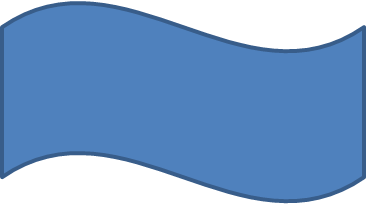 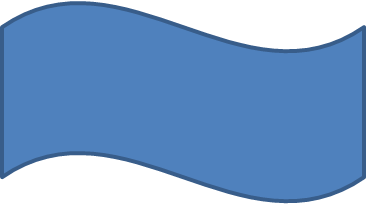 Задание 7. Прочитайте текст,  в котором пропущен ряд слов. Выберите из предлагаемого списка слова(словосочетания) , которые необходимо вставить на место пропусков.
Под юридической ответственностью понимается применение государственного принуждения к виновному лицу за совершенное им …………………… (А). Сюда включается применение мер уголовного наказания за совершенное ……………. (Б), назначение штрафа за совершенный административный …………….. (В). При юридической ответственности правонарушитель претерпевает меры государственного принуждения за свою ……………(Г) и поэтому несет известные лишения. Юридическая ответственность следовательно, связана с общественным …………….(Д) правонарушителя. Юридическую ответственность необходимо отличать от профилактических превентивных мер, установленных ………….(Е)


Список терминов: 1) преступление   2) осуждение    3) вред   4) правонарушение   5) закон   6) вина   7) проступок   8) небрежность  9) конституция
Задание 8.  Выберите из определения основные принципы гражданского права

Гражданское право как отрасль права - это система правовых норм, регулирующих 
имущественные, а также связанные и некоторые не связанные с ними личные 
неимущественные отношения, основанные на независимости, имущественной 
самостоятельности и юридическом равенстве сторон в целях создания наиболее 
благоприятных условий для удовлетворения частных потребностей и интересов, а также 
нормального развития экономических отношений в обществе
Задача 9. Гражданин Д. решил приобрести в магазине в кредит телевизор. Нормами какого права будут регулироваться данные правоотношения? Какие юридические последствия влечет за собой данная сделка? Приведите по одному  обязательству со стороны гражданина и магазина
Задача 10. В летние каникулы студент решил устроиться на работу курьером. Он заключил ТД, согласно  которому размер его заработной платы будет равен трем тысячам рублей в месяц. По истечении месяца ему начислили заработную плату в размере 2 тыс. рублей. На его вопрос об изменении зарплаты работодатель ответил, что посчитал ее завышенной и изменил условия договора. Правомерны ли действия работодателя? Как суд решит спор между работником и работодателем? Статьи какого кодекса станут основой для разбирательства спора в суде?
Задача 11. Ученик 8-го класса 14-летний И. тайком вытащил из открытого рюкзака своего одноклассника Н. дорогой сотовый телефон. Чем, с точки зрения права является поступок И.? Укажите три признака, по которым вы это определили. Какая отрасль права регулирует? Может ли И. быть привлеченным к ответственности?
Задание 12. Найдите понятие, которое является обобщающим для всех остальных понятий представленного ниже ряда, и запишите цифру, под которой оно указано.

1) Судебное следствие; 2) прения сторон; 3) судебное разбирательство; 4) последнее слово подсудимого; 5) вынесение приговора.
Задание 13.Запишите слово, пропущенное во фрагменте таблицы
Лица, способствующие проведению уголовного процесса
Возможно, это знают не все, но традиция надевать во время свадьбы супругу кольцо на палец идёт из Древнего Рима. Там кольцо надевали рабу, чтобы показать: теперь он лишён свободы и стал собственностью господина. Обряд-то, конечно, красивый. Подъезжает эскорт машин. Празднично одетые молодые по пушистому ковру входят во Дворец. И наконец, торжественное: "Именем РФ объявляю вас мужем и женой!" Свершилось! Он надевает кольцо ей: и делает своей собственностью. Она надевает кольцо ему: и делает его своей собственностью. А печальное событие, оформляющее этот акт насильственного лишения свободы, называется свадьбой!
Задание 14. В документах о правах человека записано, что человек имеет право на труд, отдых и так далее.
 В каком похожем документе декларировано право на развлечения?
Задача 15. Николай, когда ему исполнилось шестнадцати лет, вступил в брак со Светланой. На момент вступления в брак Николай находился на попечительстве Валентины Матвеевны. 
Остается ли Николай на попечительстве Валентины Матвеевны после вступления в брак? Ответ обоснуйте.
Задача 16. Вам с детства хорошо известна сказка «Дюймовочка». «Вот славная жена для моего сынка,- квакнула жаба и, схватив скорлупу с девочкой, выпрыгнула через окно в сад».
Прокомментируйте, какие права главной героини сказки нарушены?
Задача 17.Работник одного бюджетного учреждения отсутствовал на работе без уважительной причины более 4-х часов подряд. Руководитель учреждения уволил его с работы за прогул. 
Допустил ли руководитель учреждения нарушение действующего законодательства?
«Аукцион»
Задача 18. 
Какое преступление совершили гуси-лебеди в одноименной сказке? 
Какие права Иванушки были нарушены?
Задача 19. В суд с иском о лишении родительских прав гражданки Семеновой обратились супруги Вороновы. В заявлении они указали, что Семенова не исполняет свои родительские права, злоупотребляет спиртными напитками. В квартире Семеновой часто собираются компании, поэтому ее несовершеннолетний сын Никита вынужден всю ночь сидеть на лестнице в подъезде, голодный. Никита не имеет зимней одежды, не ходит в школу, часто занимается попрошайничеством на улице. Вороновы так же указали, что изложенные в заявлении факты им достоверно известны, поскольку они проживают в одном подъезде с Семеновой, являются ее соседями.  

 Сможет ли суд лишить Семенову родительских прав или Вороновы что-то сделали не правильно? Ответ обоснуйте.
Задача 20. 
18-летний Игорь продает квартиру, оставшуюся от бабушки господину Копейкину. Будет ли сделка являться действительной? Почему?
Задача 21. В стране началась предвыборная агитация. Однако местная администрация г.N попыталась запретить деятельность партии «Ф» (партия ничего не нарушала, не совершала запрещенных законом действий), мотивируя это тем, что партий и так много.
Задание 22. Оцените план по критериям ЕГЭ по теме: Правонарушение

1.Понятие правонарушения
2.Состав правонарушения
3.Виды правонарушений
а) проступок
б) преступление
4. виды юридической ответственности
а) гражданская
б) уголовная
5. Роль права в жизни общества